Adding and subtracting algebraic fractions
1C
Least Common Multiple (LCM)
The least common multiple is the smallest number that is common between two lists of multiples.
EXAMPLE: Find the LCM of 12 and 18
The multiples of 12:
12 x 1 = 12
12 x 2 =24
12 x 3 = 36
12 x 4 = 48
12 x 5 =60
The multiples of  18:
18 x 1 = 18
18 x 2 = 36
18 x 3 = 54
18 x 4 = 72
18 x 5 = 90
12, 24, 36, 48, 60
The first number you see in both lists is 36.
The least common multiple of 12 and 18 is 36.
18, 36, 54, 72, 90
Example 2: Find the LCM of 9 and 10
9, 18, 27, 36, 45, 54, 63, 72
81, 90, 99
10, 20, 30, 40, 50, 60, 70, 80
90, 100, 110
If you don’t see a common multiple, make each list go further.
The LCM of 9 and 10 is 90
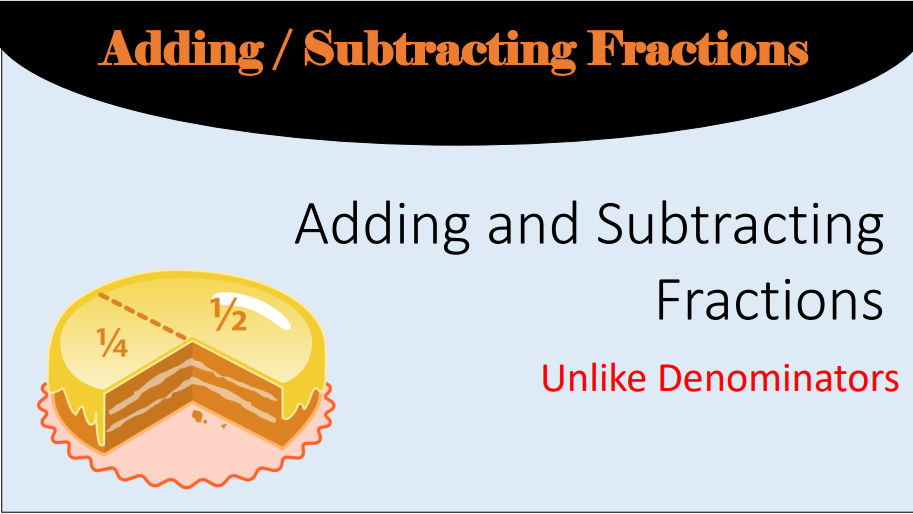 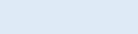 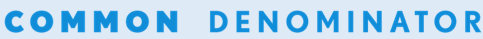 1
3
1 + 3
4
+
=
=
5
5
5
5
One fifth
Three one fifths
Identify the numerator and denominator
Calculate with the numerators
Keep the denominator the same
1
3
1 + 3
4
+
=
=
5
5
5
5
One fifth
Three one fifths
Identify the numerator and denominator
Calculate with the numerators
Keep the denominator the same
-
=
=
5
5
5
5
-
=
1
Simplify :
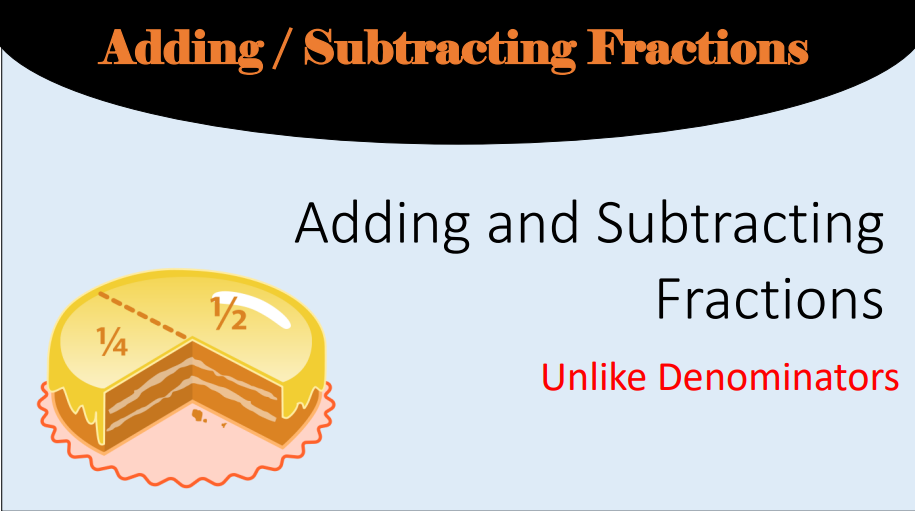 How do you add or subtract fractions when the denominators are different?



First of all, you need to make the denominators equivalent. There are three ways you can do this.
The first way you can do is to check whether one denominator is a factor (goes in to) the other denominator.

e.g.





In this example, 5 goes in to 10 by multiplying it by 2. Whatever we do to the denominator we also need to do to the numerator.
2
3
+
5
10
In this example, 5 goes in to 10 by multiplying it by 2. Whatever we do to the denominator we also need to do to the numerator.
2
3
x 2
+
5
10
x 2
4
3
4 + 3
7
+
=
=
10
10
10
10
How can we change the following denominators? Once you have solved it change the fractions so you can complete the questions:
2
4
-
+
3
12
6
18
4
1
4
5
+
-
5
10
How can we change the following denominators? Once you have solved it change the fractions so you can complete the questions:
2
4
x 3
x 4
-
+
3
12
6
18
x 3
x 4
4
1
4
5
x 4
x 2
+
-
5
10
x 4
x 2
Simplify the following
The second way is to find LCM. Then make common denominator by times a number for each fraction.

e.g.





LCM of 3 and 4 is 12.
2
3
+
3
4
Whatever we do to the denominator we also need to do to the numerator.
2
3
x 3
x 4
+
3
4
x 3
x 4
8
9
8 + 9
17
+
=
=
12
12
12
12
Calculate
Why can these fractions not be added as they are?
Use LCM to find the common denominator of 3x and 2x?
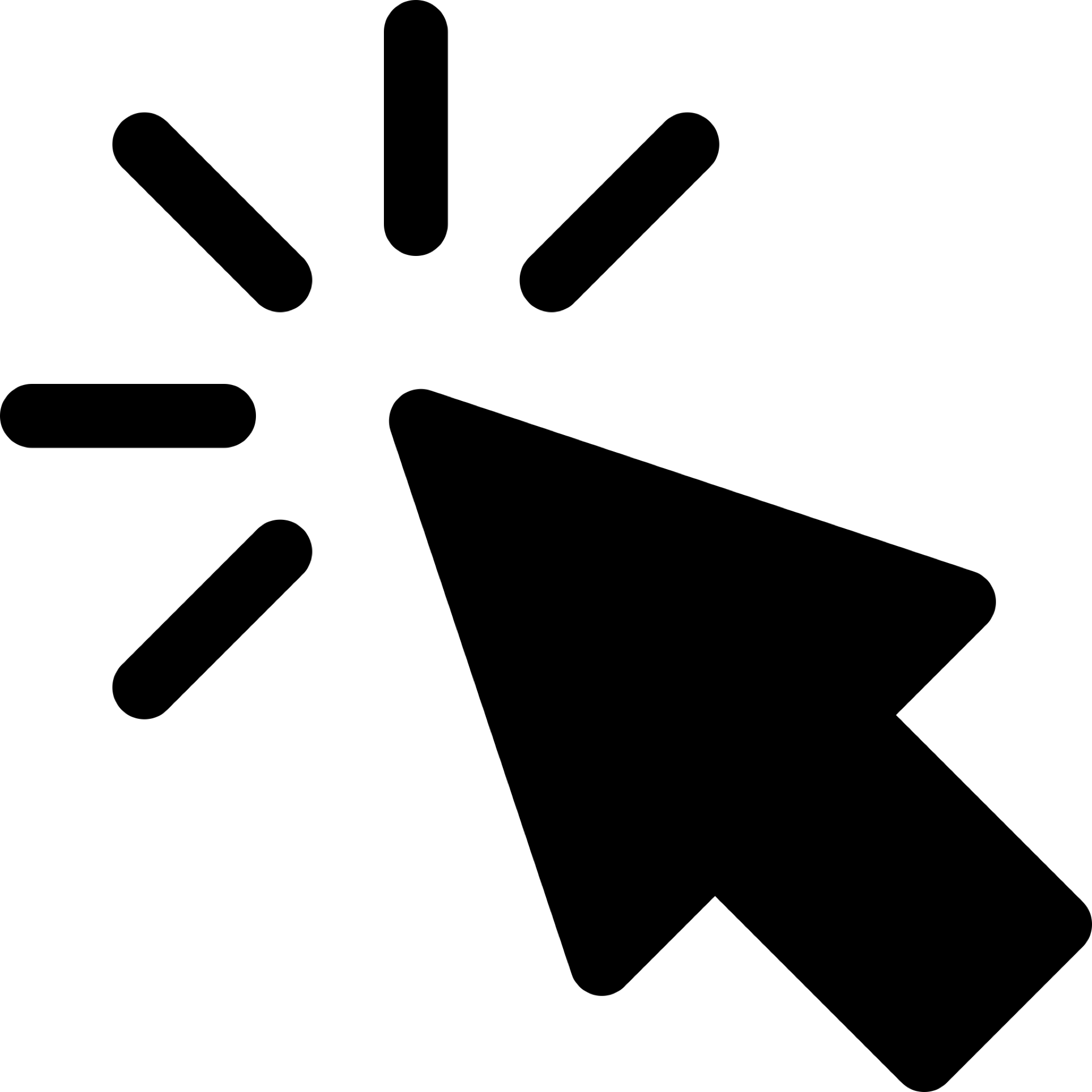 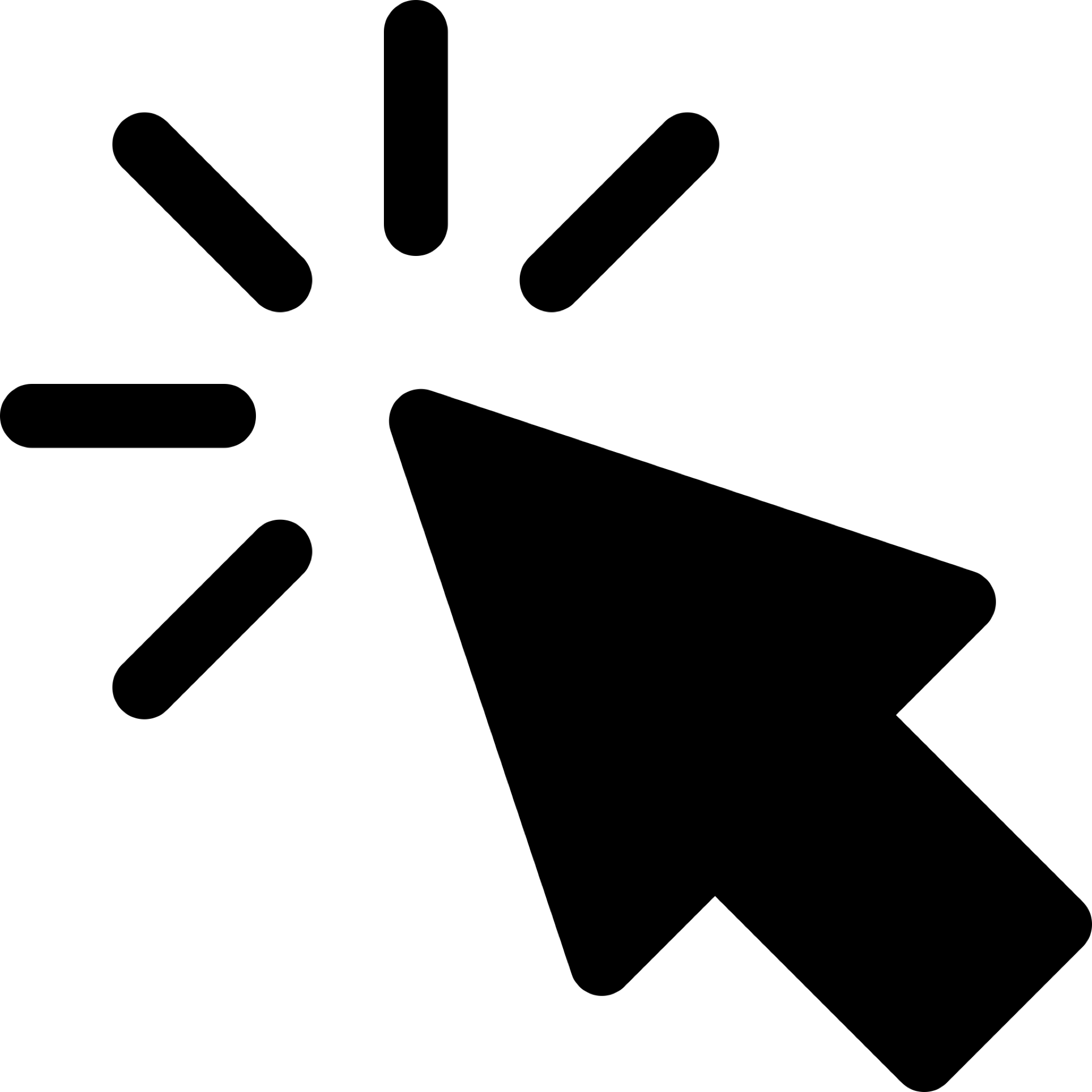 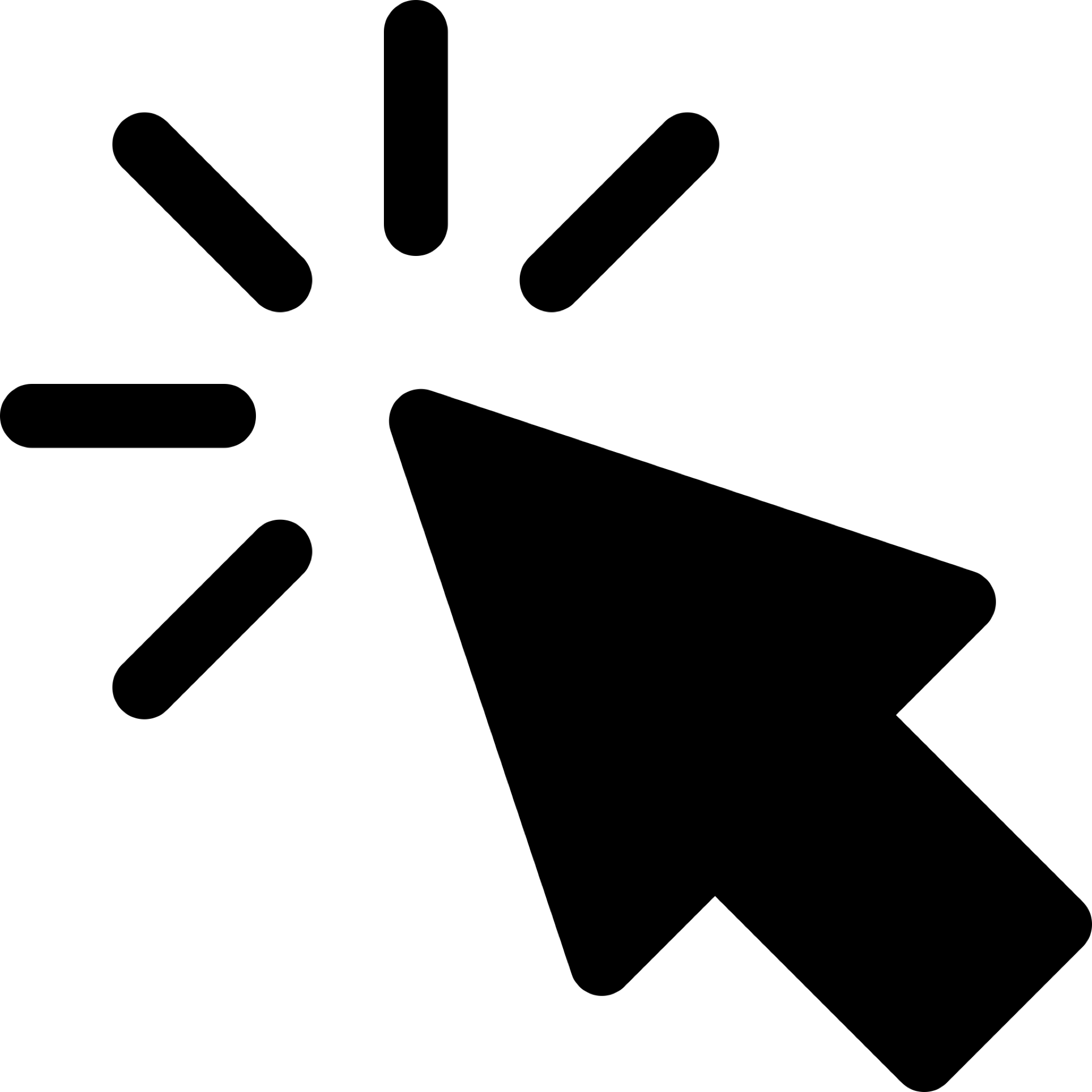 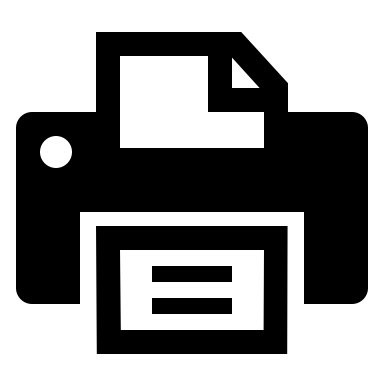 [Speaker Notes: This is an example problem pair. The best place to start out with these is Craig Barton’s book ‘How I Wish I Taught Maths’. The basic idea is this : they copy down the slide. You do the example, writing on the powerpoint and they copy it down. You then reveal the ‘your turn’ question. They then have a go and you can check they can apply the procedure correctly. It’s a really nice way of teaching, I’ve found. I have left the explanation completely up to you, as I wanted to get away from clicking through explanations, which I’m not a fan of.]
What are the missing steps?
A missing step
A missing step
A missing step
Two missing steps
The third way is to do a butterfly calculation for numbers/algebraic expression  which are not easy to find LCM.

e.g.
2
3
+
17
25
Add & Subtract—unlike denominators
15 + 8
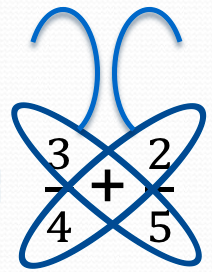 8
15
20
8
15
15 − 8
20
Add & Subtract—different algebraic denominators
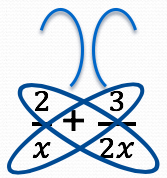 Add & Subtract—different algebraic denominators
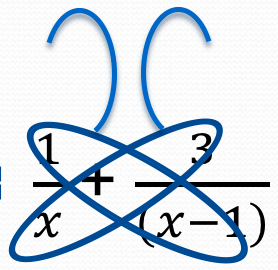 If we × (or ÷) BOTH numerator and denominator by the same number we don’t change the value of the expression
Fractions – simplifying after adding or subtracting
Always simplifying after adding/subtracting